منگنز در ردیف اول فلز ات واسطه با آرایش الکترونی  d5 یافت می شود. علاوه بر این ، منگنز  در ترکیبات خود، حالت اکسیداسیون متفاوتی دارد و حالت اکسیداسیون از منگنز (-III) تا منگنز  (VII)را داراست.
 تقریباً تمام کمپلکس های منگنز (III)  هشت ضلعی  و پر اسپین هستند با ممان مغناطیسی نزدیک به مقدارBM 4.90 که برای 4 الکترون منفرد انتظار می رود. پیش بینی می شود که آرایش الکترونی d4   نیز  دارای انحراف یان-تلر باشد به دلایلی که واضح نیست ، یون منگنز [Mn(H2O)6]3+
درالوم CsMn(SO4)2.12H20   انحراف قابل ملاحظه ای از تقارن هشت ضلعی (کشیدگی دو پیوند ترانس) را نشان نمی دهد ،  اما در عوض، در MnF3 جامد ، مکانهای هشت وجهی Mn(III) درMn3O4 ، Mn(acac)3و درهشت وجهی تریس (تروپلوناتو) منگنز(III) انحراف نشان می دهد. منگنز (III)  در محلولهای آبی به شدت ناپایدار بوده و به منگنز( II ) و منگنز (  IV) (به عنوان مثال Mn02 ) تسهیم می شود.
با این حال ، توسط لیگاند های دهند  0-  پایدار می شود، همانطور که که منگنز سفید Mn(OH)2 به سرعت در هوا به دلیل اکسید شدن به  Mn2O3 و    MnO (OH)  تیره تبدیل می شود  و نیزتهیه کمپلکس Mn(acac)3  که از طریق اکسایش محلول   در حضور استیل استون در حضور هوا امکانپذیر است.  کمپلکس  K3[Mn(C204)3].3H20   نیز شناخته شده است  در حالی که کمپلکس شدن با اکسو آنیونها ، سولفات و فسفات اثر پایدارکننده ای را بر محلولهای آبی  منگنز ( III) دارند. مهمترین روشهای تهیه  Mn(III)  عبارتند از:
 *کاهش    KMn04    
*اکسایش Mn(II) .  این روش ممکن است به صورت الکترولیتی انجام شود. اما عموما با استفاده از استات قرمز-قهوه ای انجام می شود. ساختار آن به ساختار اصلی استات کروم (  III) شبیه است و شامل واحد های    [Mn3O(CH3CO2)6]+     است. ترکیب هیدرات آن با اکسایش منگنز( II ) توسط  KMn04   در استیک اسید گلاسیال  تهیه می شود و نمک بی آب آن  از واکنش هیدرید استیک و نیترات منگنز(II ) هیدراته تهیه می شود.
مهمترین کمپلکسهای هشت وجهی کم اسپین  Mn(III) عبارتند از کمپلکس سیانوی قرمز- تیره   [Mn(CN)6]3- که با عبور هوا از یک محلول Mn(II)  و CN- تولید می شود. یون های    [MnX5]2-   (X=Cl, F) نیز شناخته شده اند.
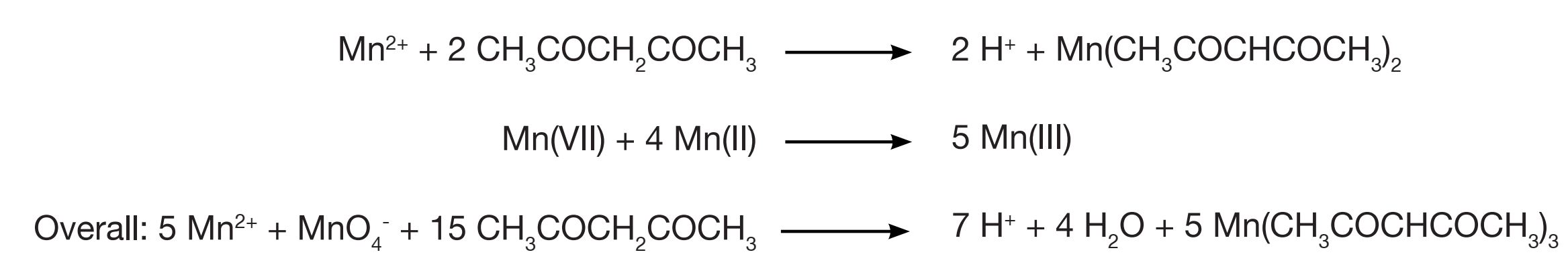 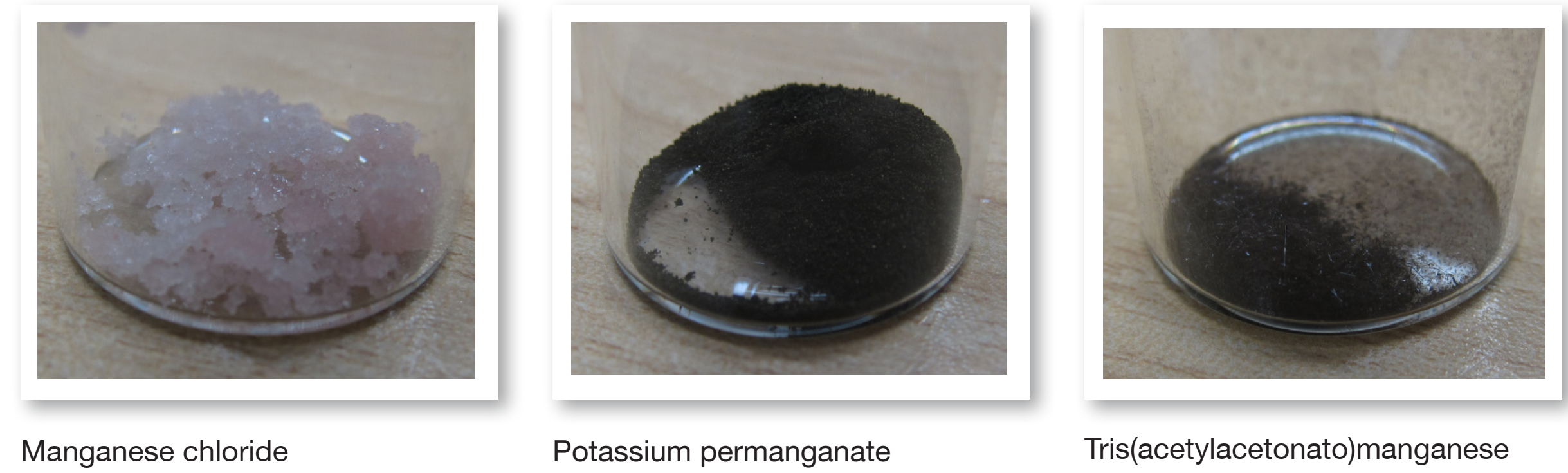